ГОСУДАРСТВЕННОЕ КАЗЕННОЕ УЧРЕЖДЕНИЕ
“ГРАДОСТРОИТЕЛЬНОЕ РАЗВИТИЕ ТЕРРИТОРИЙ ЛЕНИНГРАДСКОЙ ОБЛАСТИ”
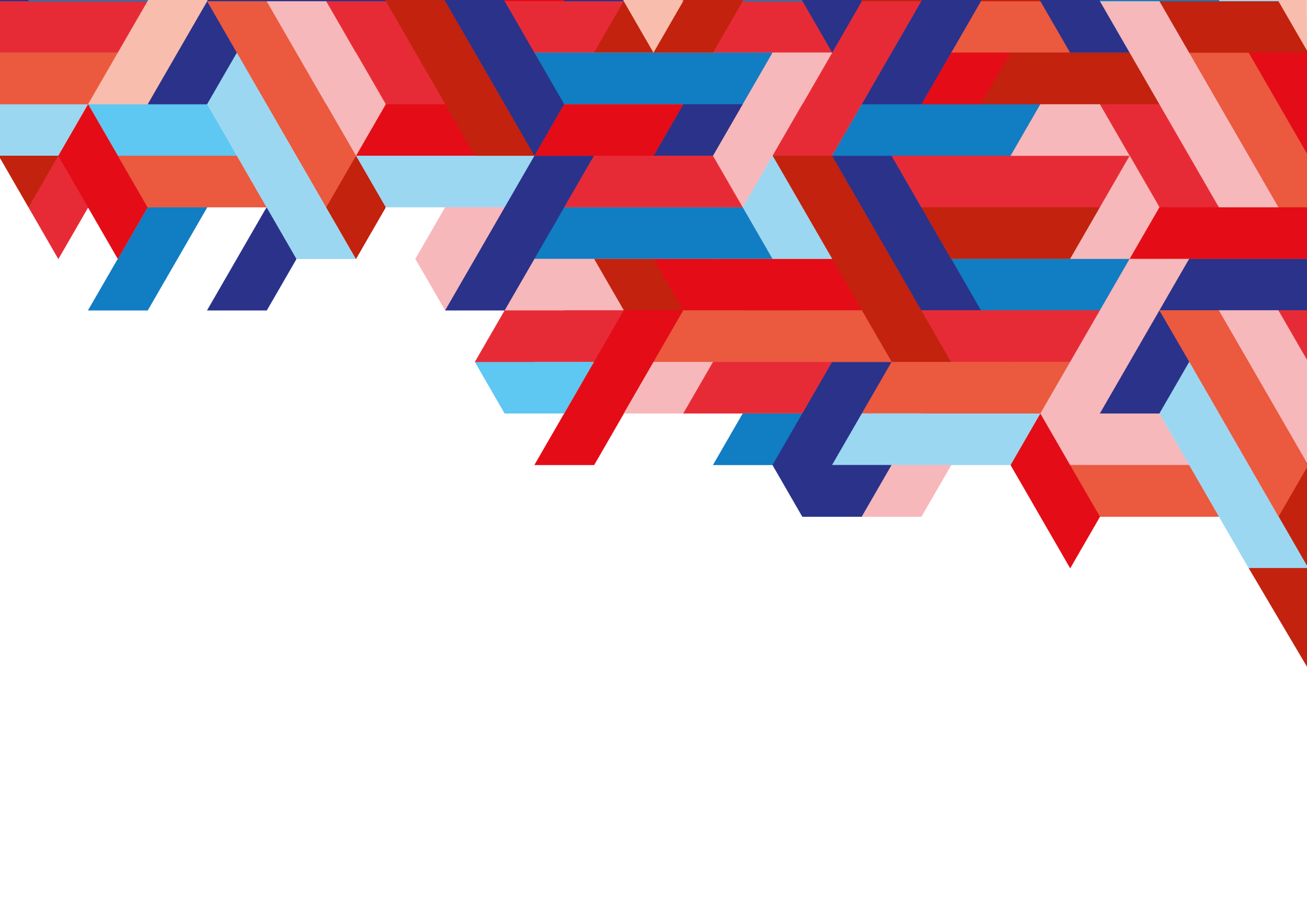 О результатах деятельности 
учреждения в I полугодии 2022 года и об основных направлениях работы во II полугодии 2022 года
Докладчик 			руководитель учреждения
 					        Евгений Зуев
Содокладчик			заместитель руководителя
				        Ярослав Солдатенков
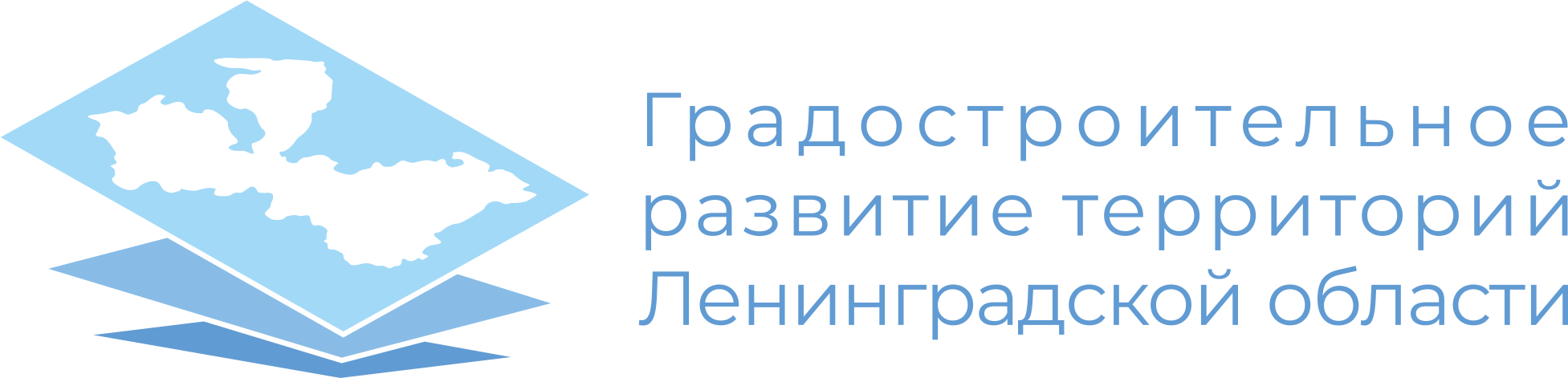 ПРОЕКТЫ ИЗМЕНЕНИЙ В СХЕМЫ ТЕРРИТОРИАЛЬНОГО ПЛАНИРОВАНИЯ  ЛЕНИНГРАДСКОЙ ОБЛАСТИ
ПОДГОТОВЛЕНЫ ПРОЕКТЫ ИЗМЕНЕНИЙ В ОБЛАСТЯХ
Промышленной политики и планирования использования земель сельскохозяйственного назначения
Образования, здравоохранения, социального обслуживания, культуры, физической культуры, спорта, туризма, молодежной политики, межнациональных и межконфессиональных отношений
Транспорта (железнодорожного, водного, воздушного), автомобильных дорог регионального или межмуниципального значения
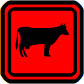 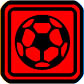 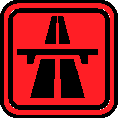 2
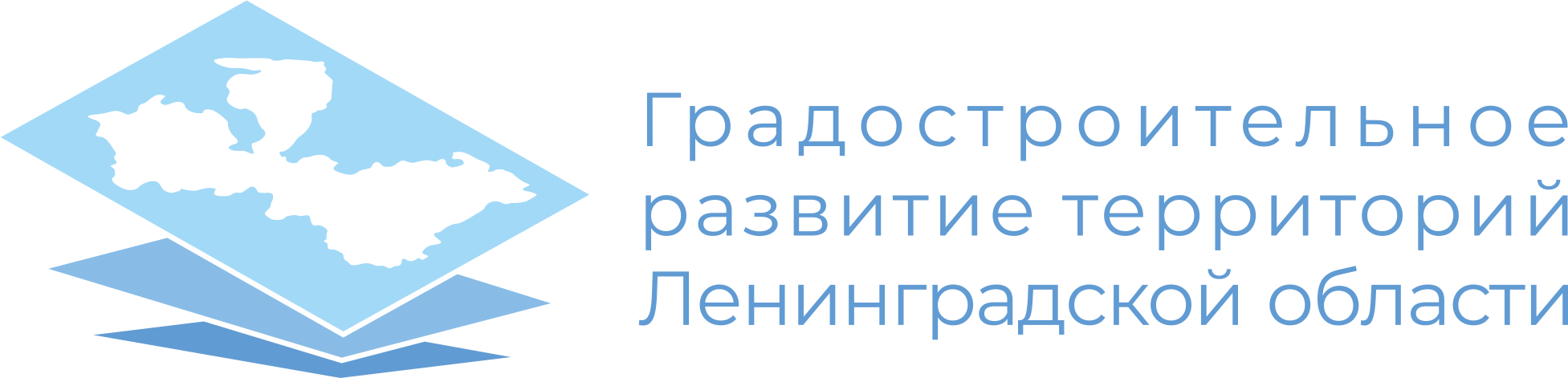 ПРОЕКТЫ ИЗМЕНЕНИЙ В СХЕМУ ТЕРРИТОРИАЛЬНОГО ПЛАНИРОВАНИЯ  ЛЕНИНГРАДСКОЙ ОБЛАСТИ
Направление предложений о внесении изменений в схемы территориального планирования Ленинградской области
Порядок рассмотрения предложений заинтересованных лиц
Принятие решения по предложению
Содержание предложения
учёт мнения отраслевого ОИВ ЛО
принятие решения о целесообразности / нецелесообразности учёта предложения
- суть и обоснование предложения, 
- обосновывающие материалы, в том числе схемы
утверждён постановлением Правительства Ленинградской области 
от 26.10.2012 № 332
3
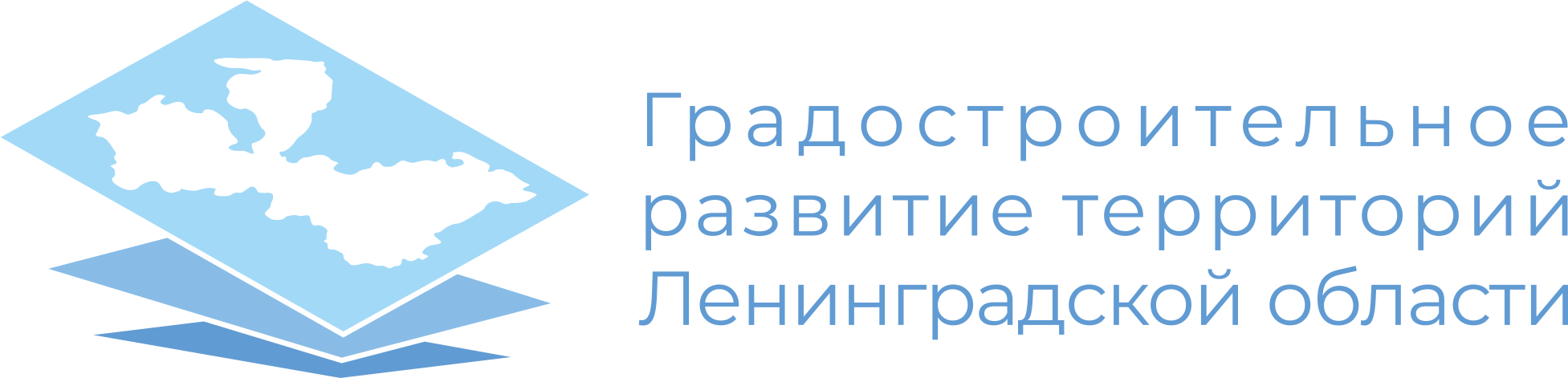 ПРОЕКТ ИЗМЕНЕНИЙ В СХЕМУ ТЕРРИТОРИАЛЬНОГО ПЛАНИРОВАНИЯ  ЛЕНИНГРАДСКОЙ ОБЛАСТИ
в области промышленной политики и планирования использования земель сельскохозяйственного назначения (1 этап)
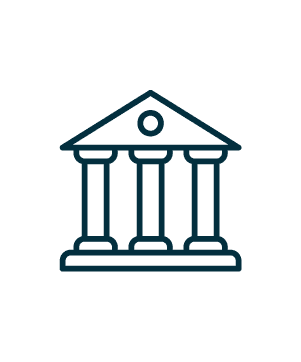 Применительно к территориям:
Вындиноостровского сельского поселения Волховского муниципального района 
Любанского городского поселения Тосненского муниципального района
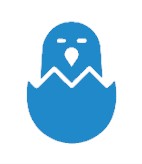 Зоны преимущественно с/х использования
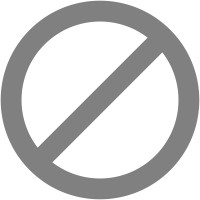 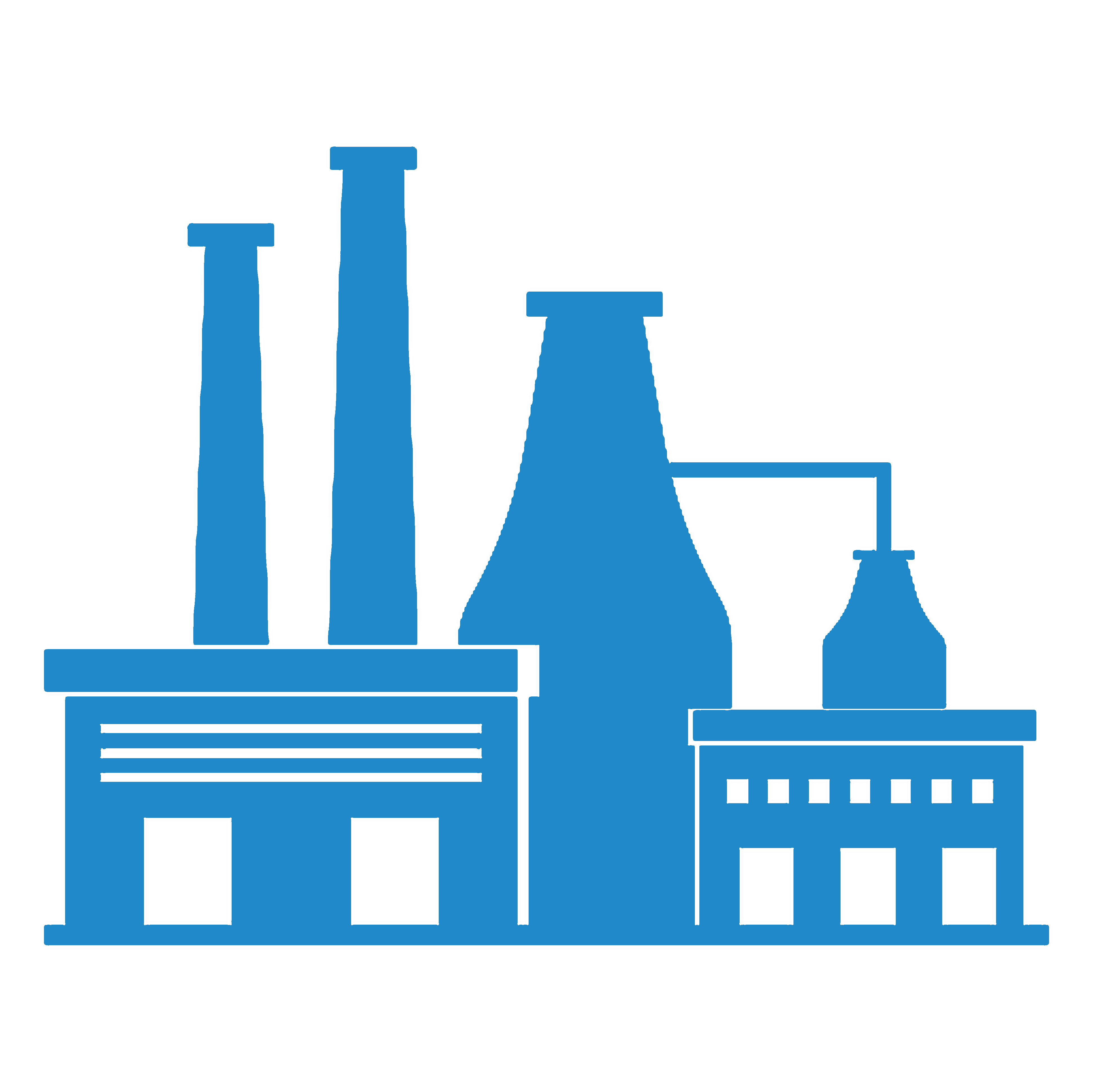 Исключение 
ранее планируемого индустриального парка  «Дони-Верево»
Веревского сельского поселения Гатчинского муниципального района
4
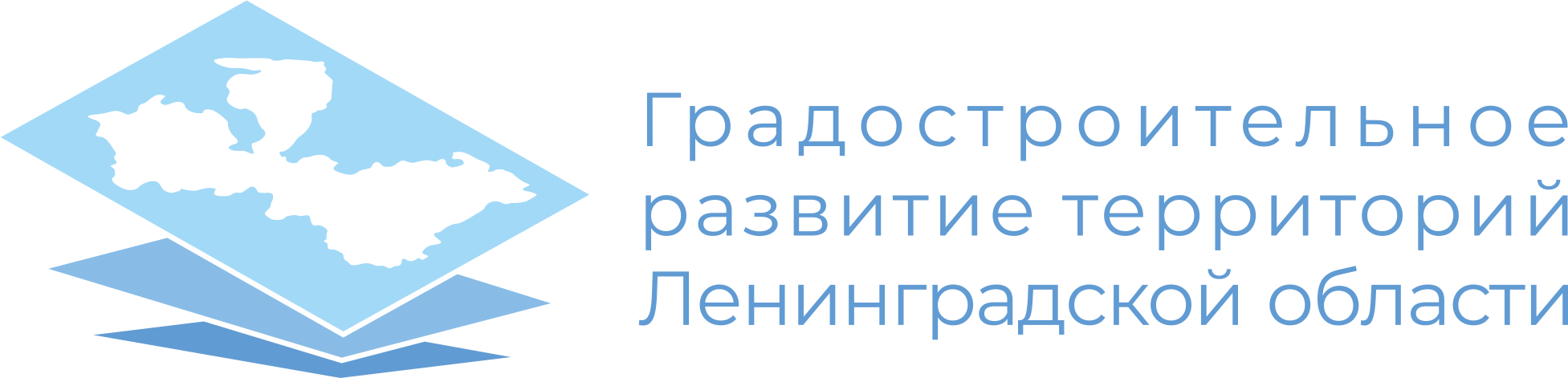 ПРОЕКТ ИЗМЕНЕНИЙ В СХЕМУ ТЕРРИТОРИАЛЬНОГО ПЛАНИРОВАНИЯ  ЛЕНИНГРАДСКОЙ ОБЛАСТИ
в области промышленной политики и планирования использования земель сельскохозяйственного назначения (2 этап)
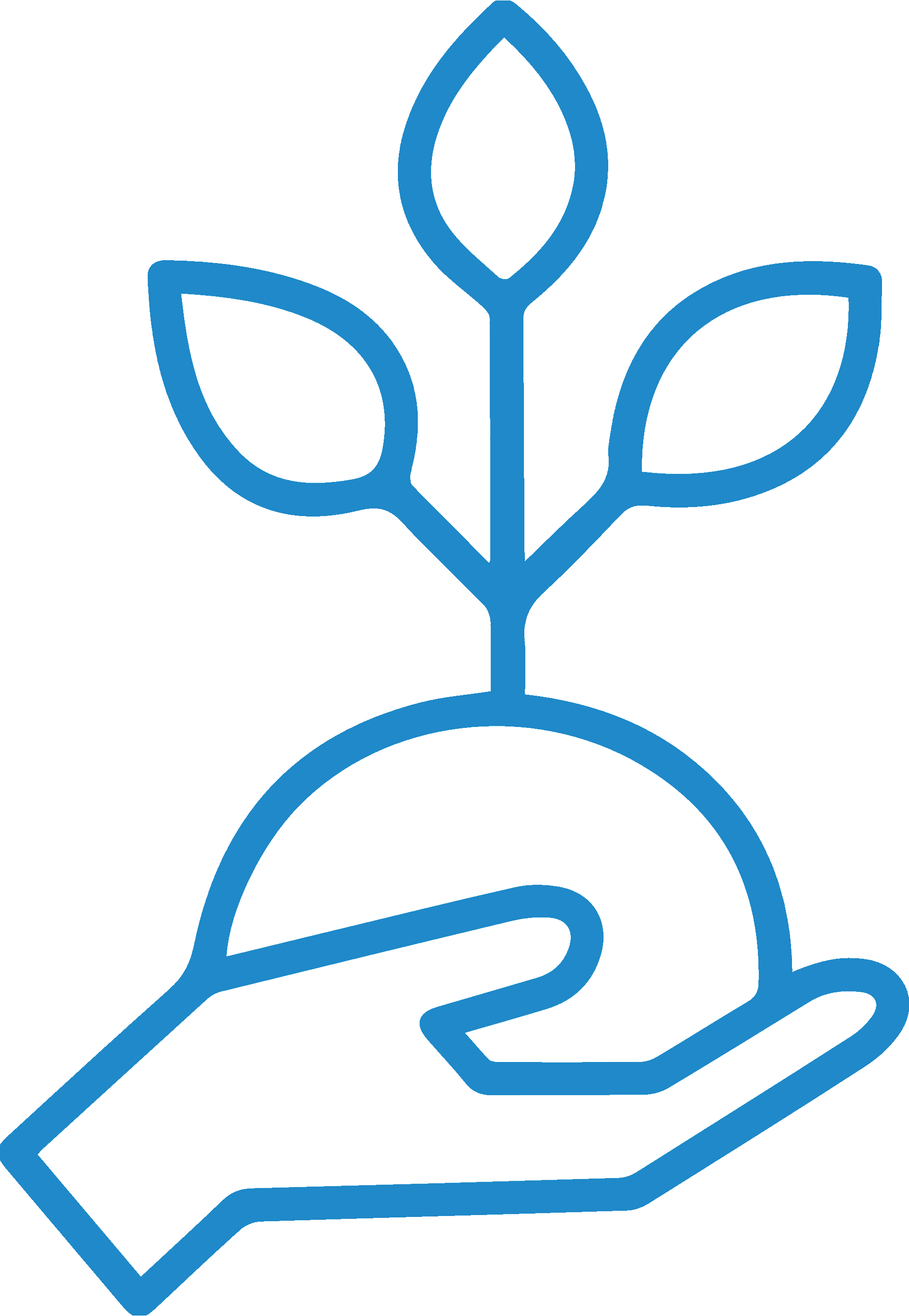 Зоны преимущественно сельскохозяйственного использования
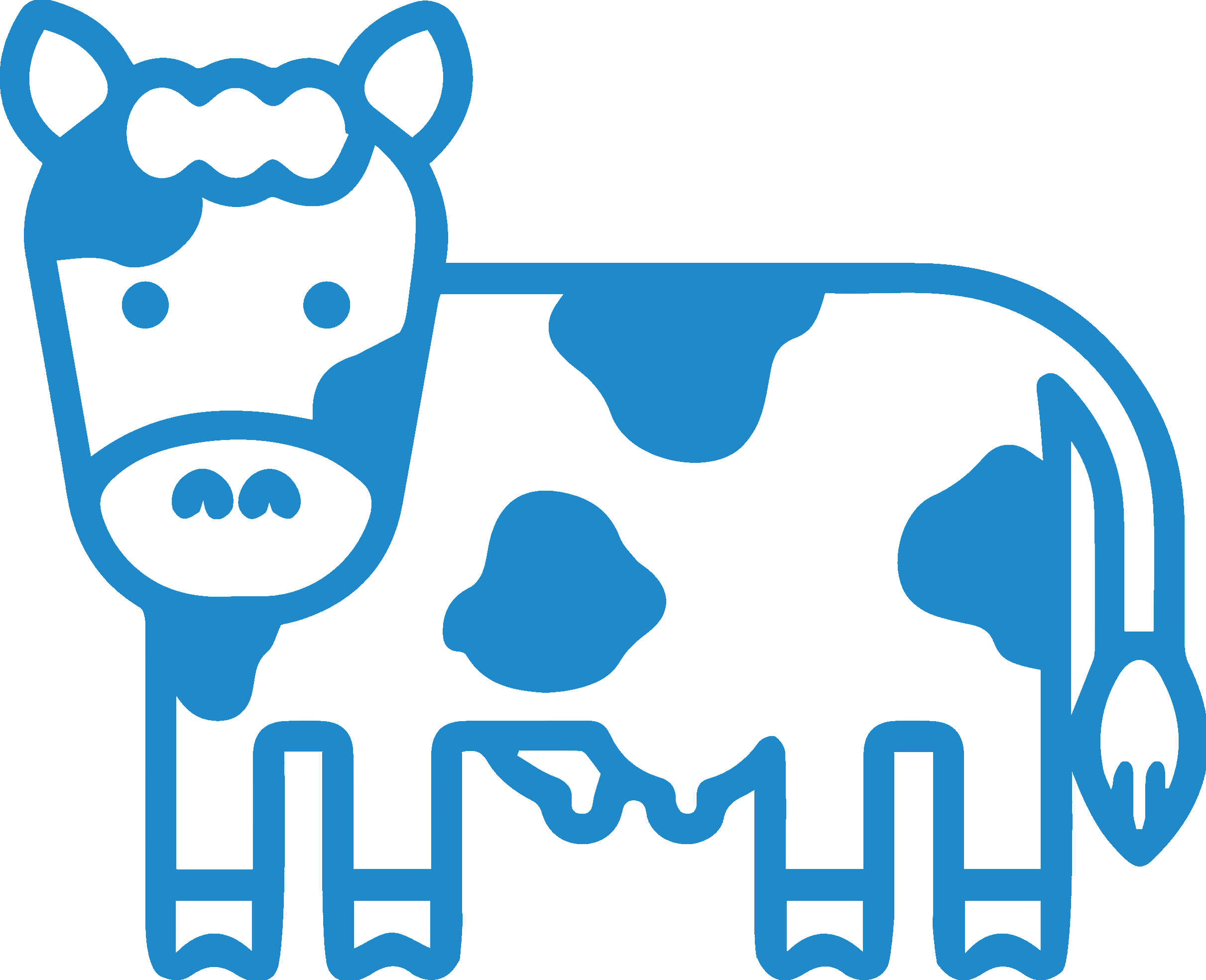 Основное назначение
рациональное использование земель сельскохозяйственного назначения
повышение биопродуктивности сельскохозяйственных земель, 
обеспечение ведения интенсивного и конкурентоспособного агропромышленного производства, 
формирование специализированных зон производства отдельных видов сельскохозяйственной продукции, 
реализация крупных сельскохозяйственных проектов, повышение конкурентоспособности региональной сельскохозяйственной продукции и др.
5
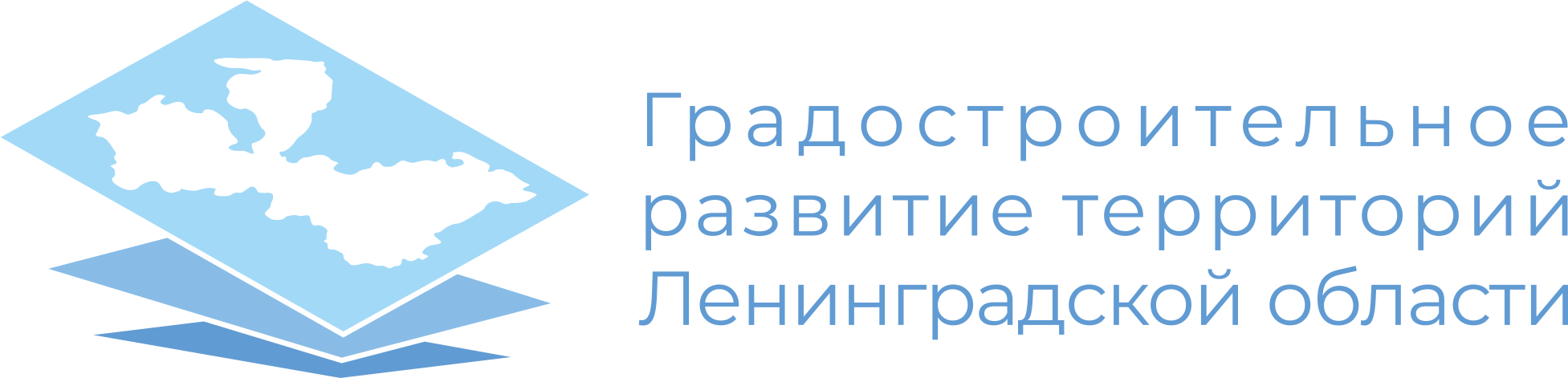 ПРОЕКТ ИЗМЕНЕНИЙ В СХЕМУ ТЕРРИТОРИАЛЬНОГО ПЛАНИРОВАНИЯ  ЛЕНИНГРАДСКОЙ ОБЛАСТИ
в области образования, здравоохранения, социального обслуживания, культуры, физической культуры, спорта, туризма, молодежной политики, межнациональных и межконфессиональных отношений (1 этап)
Применительно к территориям:
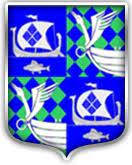 города Приморск Выборгского муниципального района
города Кингисепп Кингисеппского муниципального района 
Веревского сельского поселения Гатчинского муниципального района
территории планируемого размещения туристско-рекреационных зон регионального значения в целях 
создания многофункционального комплекса для обеспечения доставки паломников и грузов на остров Валаам
увековечения памяти граждан Советского Союза, погибших в годы Великой Отечественной войны
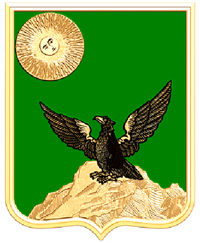 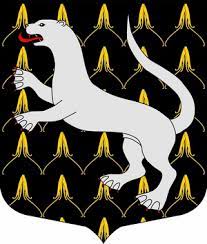 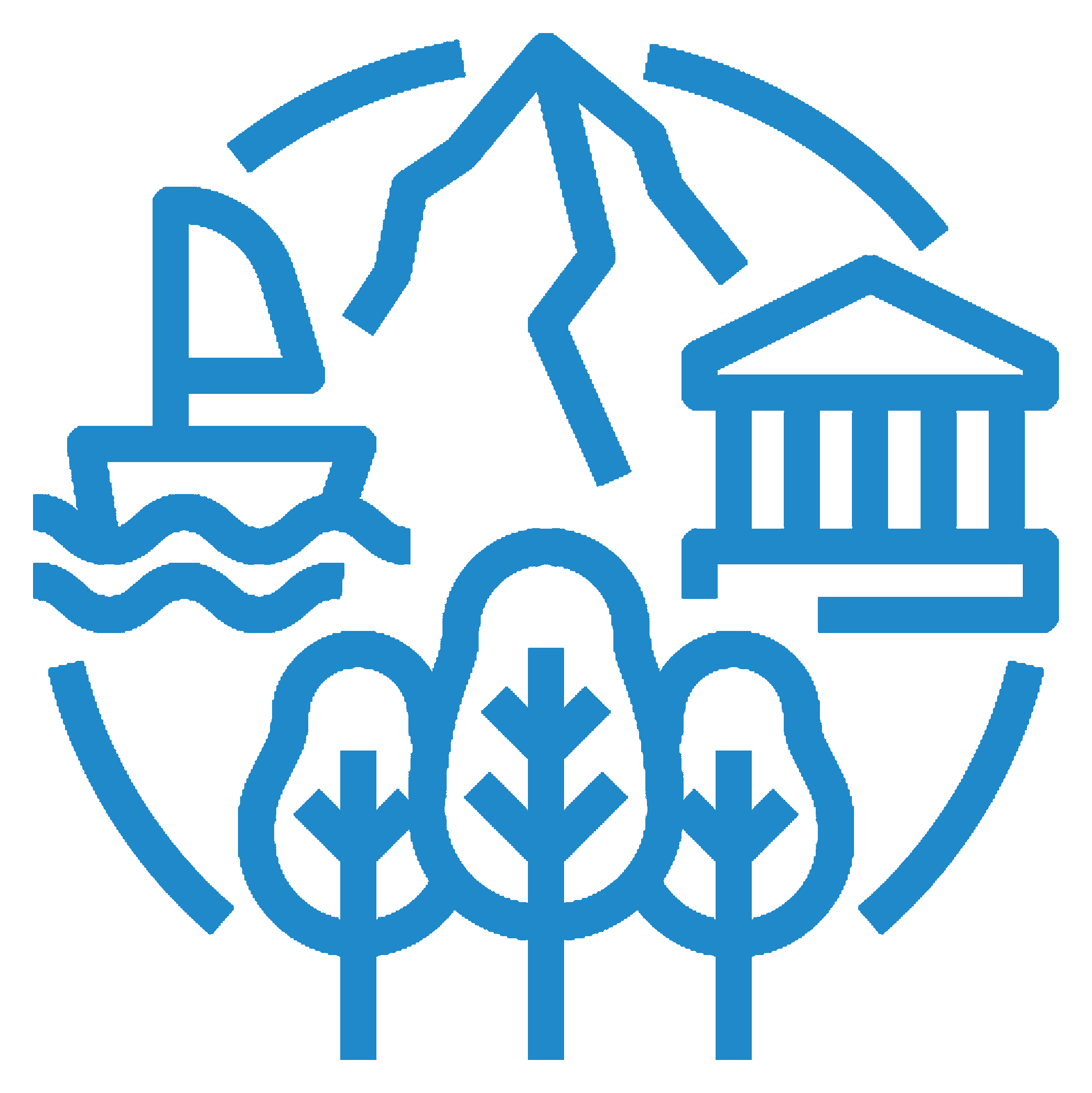 6
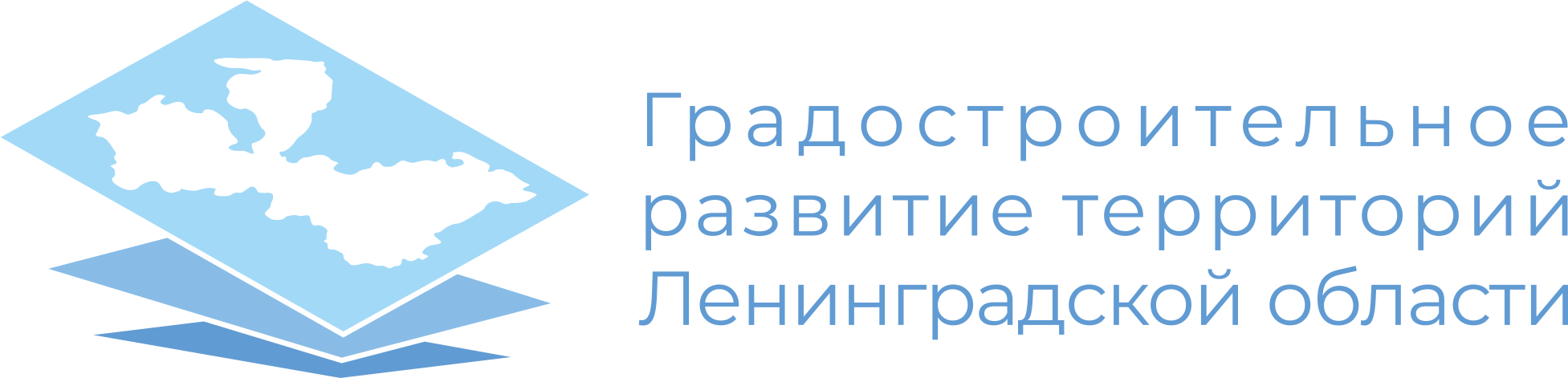 ПРОЕКТ ИЗМЕНЕНИЙ В СХЕМУ ТЕРРИТОРИАЛЬНОГО ПЛАНИРОВАНИЯ  ЛЕНИНГРАДСКОЙ ОБЛАСТИ
в области образования, здравоохранения, социального обслуживания, культуры, физической культуры, спорта, туризма, молодежной политики, межнациональных и межконфессиональных отношений (1 этап)
Туристско-рекреационная зона «Приозерская-2»


Специализация: религиозно-паломническая
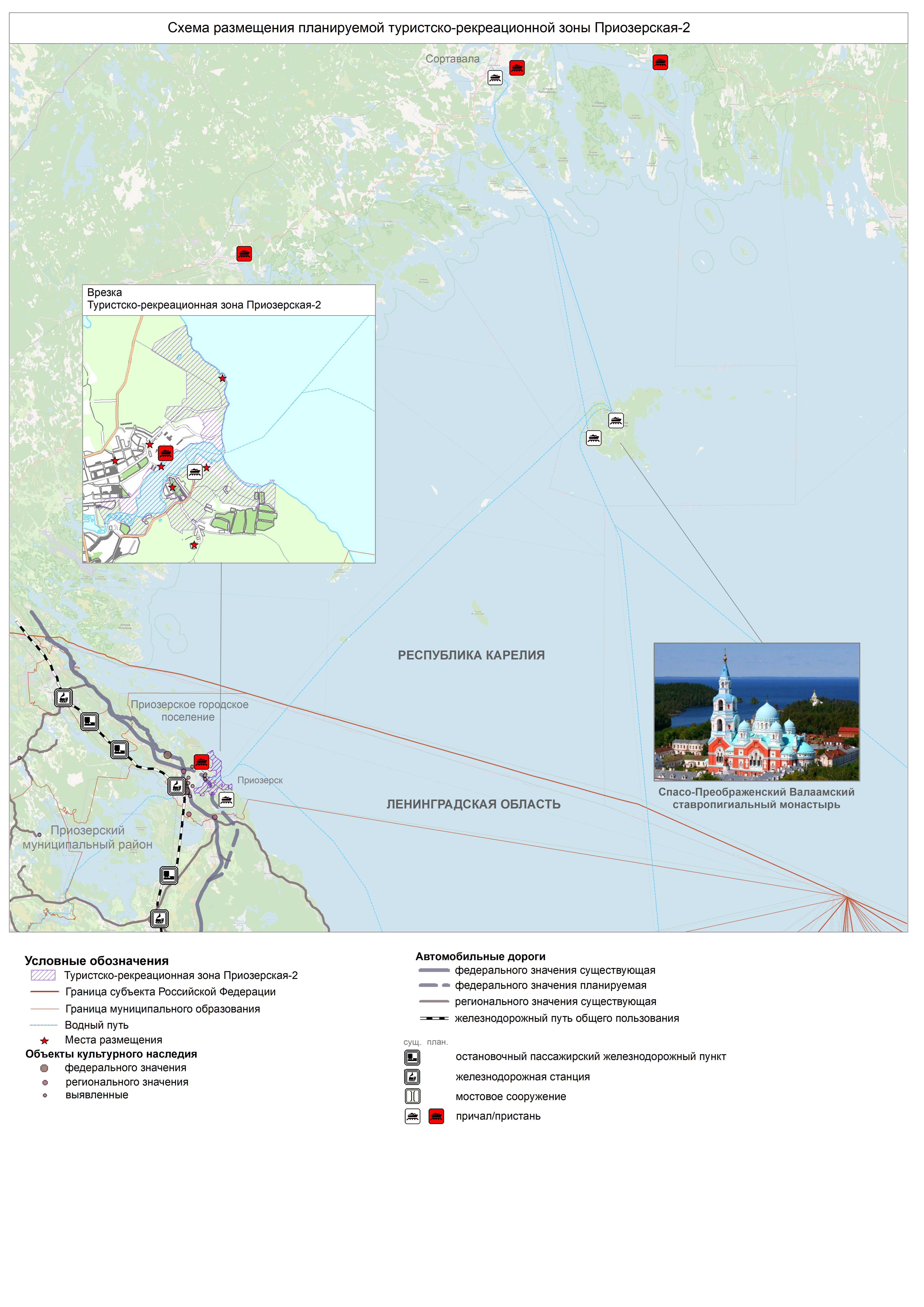 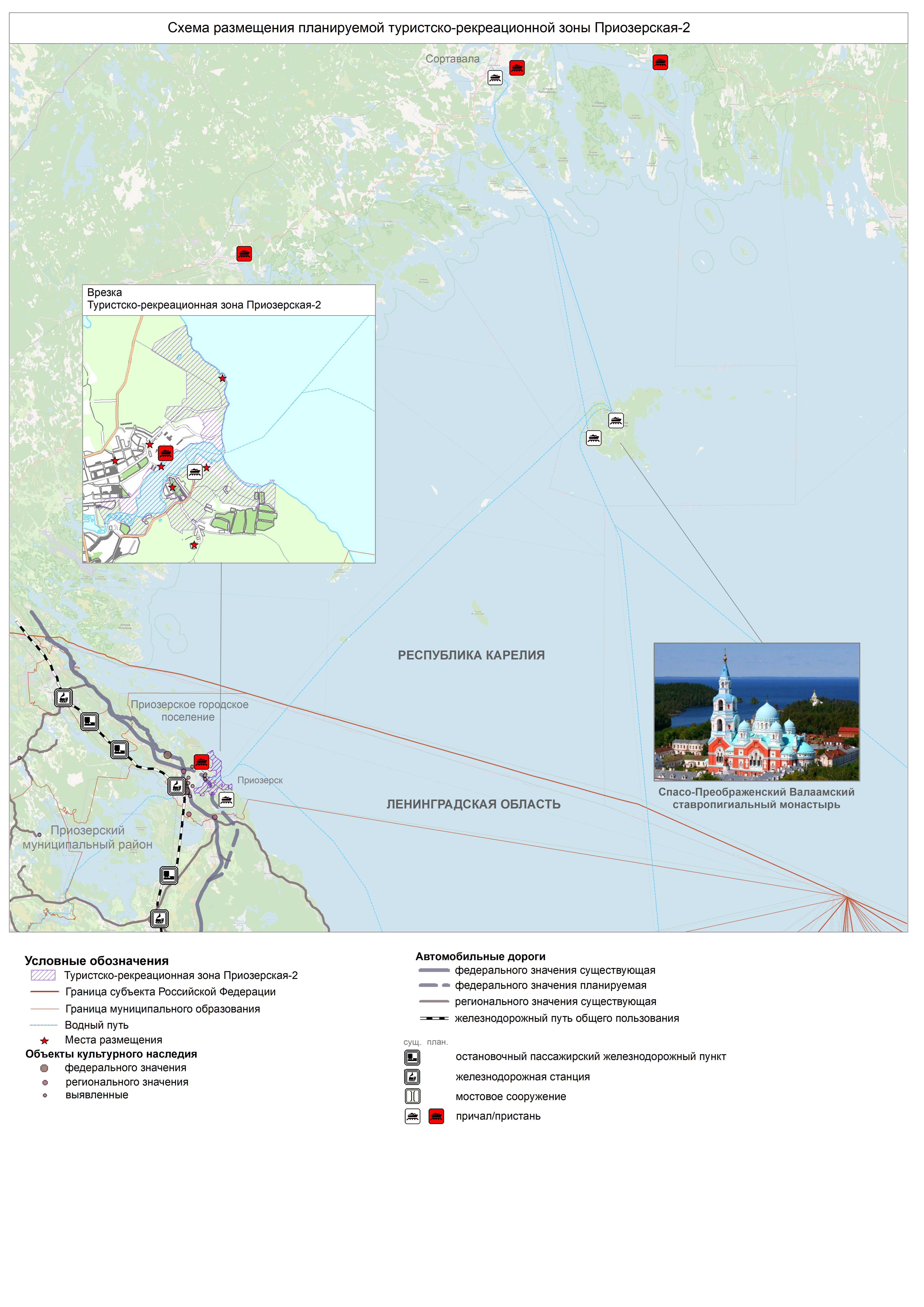 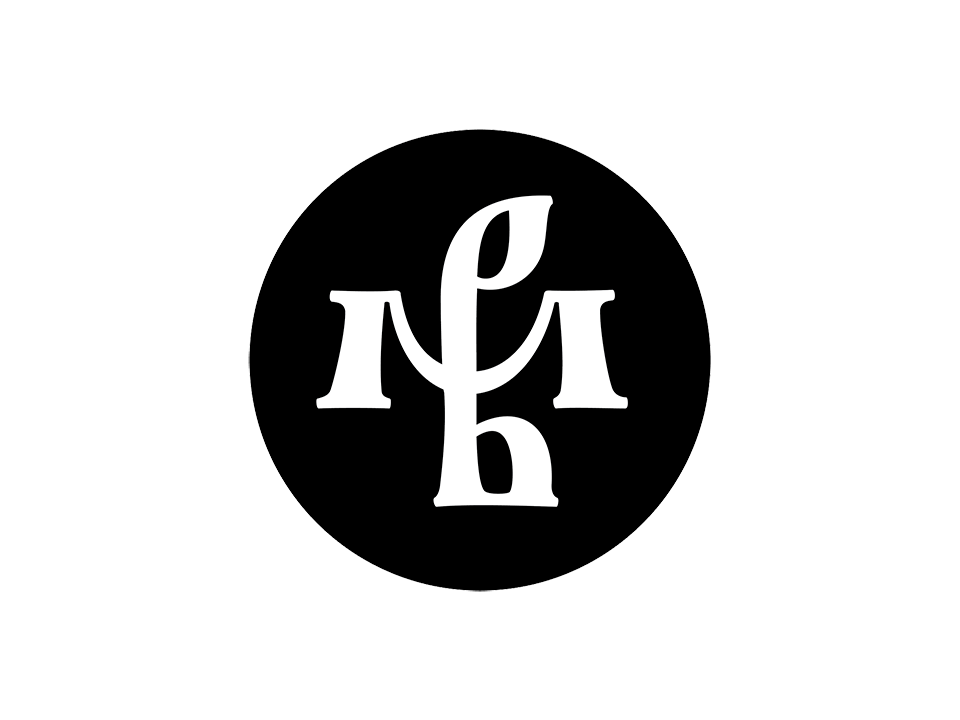 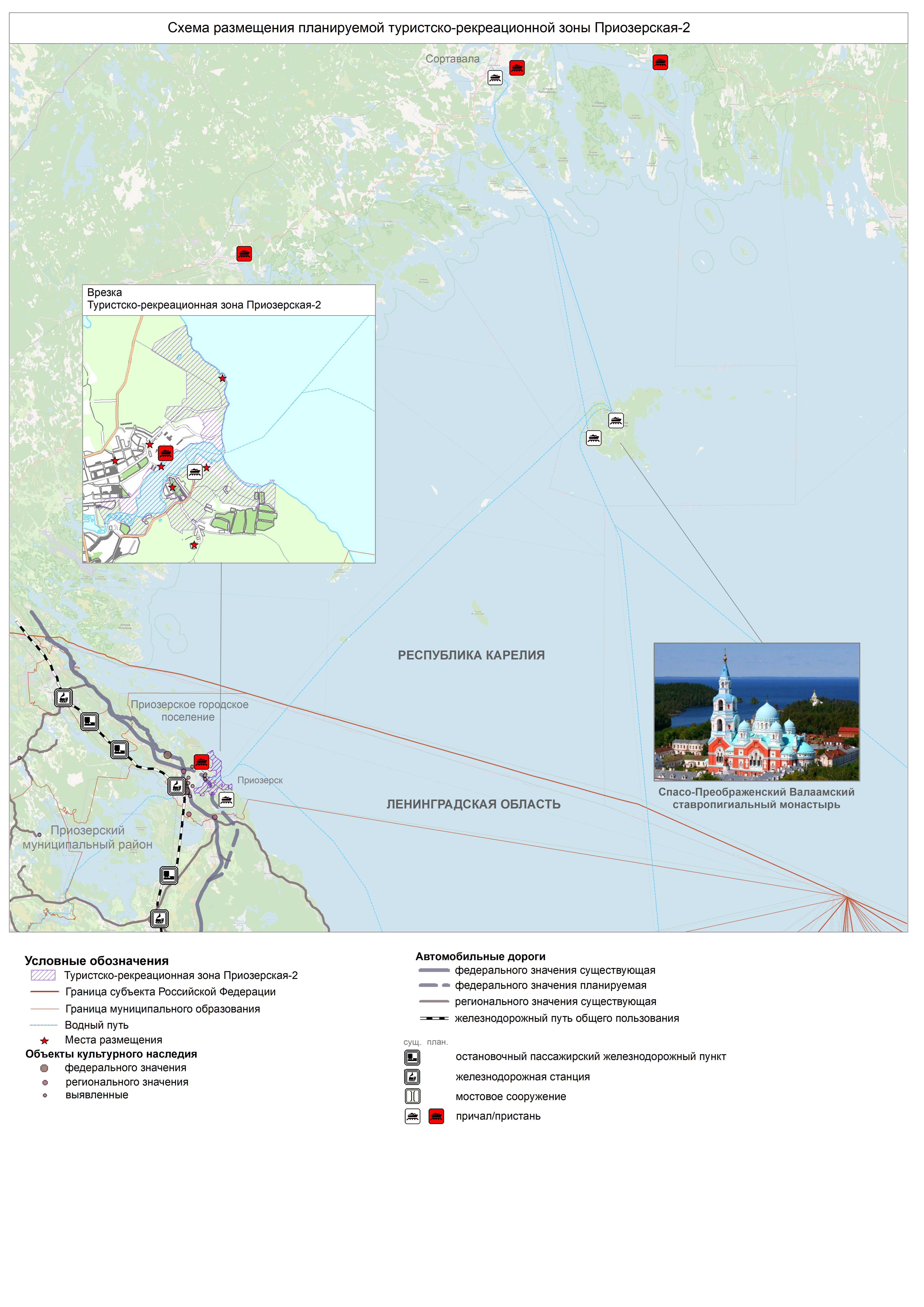 7
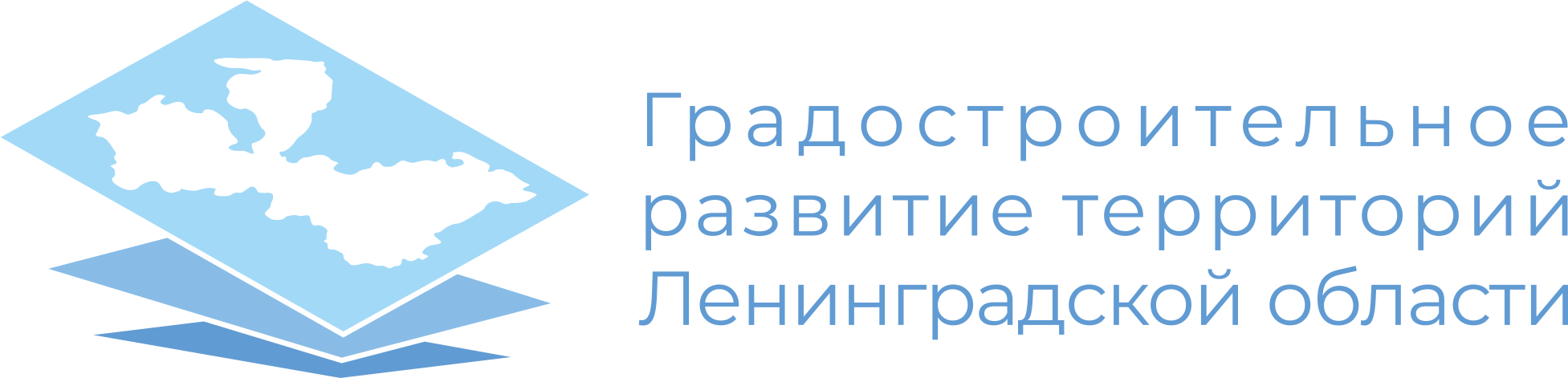 ПРОЕКТЫ ПРАВИЛ ЗЕМЛЕПОЛЬЗОВАНИЯ И ЗАСТРОЙКИ
ПОДГОТОВКА ИНФОРМАЦИИ ДЛЯ РАБОЧЕЙ ГРУППЫ КОМИТЕТА ГРАДОСТРОИТЕЛЬНОЙ ПОЛИТИКИ ЛЕНИНГРАДСКОЙ ОБЛАСТИ
119
43
+25%
обращениях выявлены несоответствия границ функциональных и территориальных зон
обращений 
Комиссий по ПЗЗ рассмотрено
увеличилась доля предложений 
Комиссий по ПЗЗ, которая учитывает требования для принятия решения Комитета (по сравнению с 2021 г.)
8
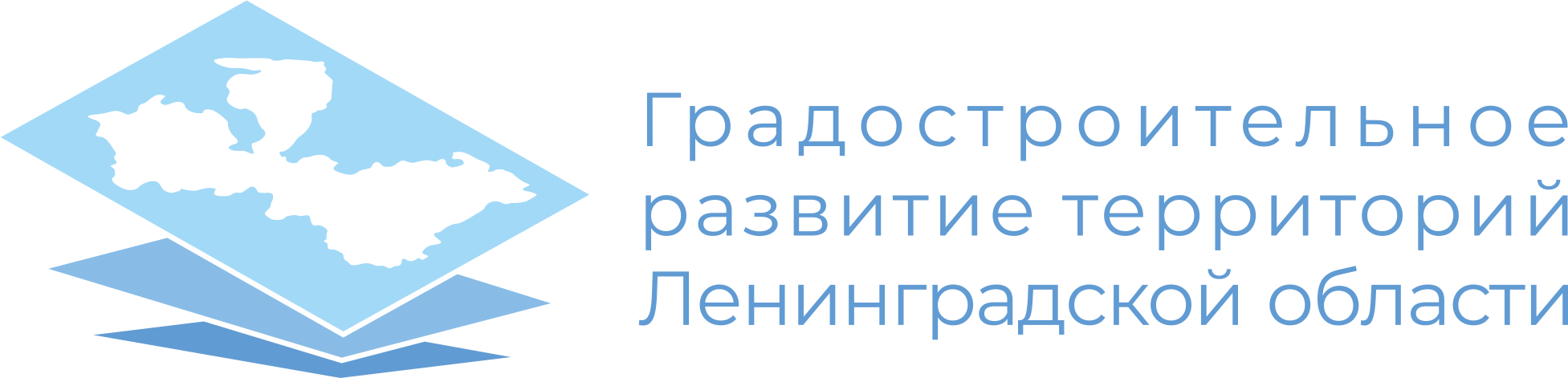 ПРОЕКТЫ ПРАВИЛ ЗЕМЛЕПОЛЬЗОВАНИЯ И ЗАСТРОЙКИ
ОСНОВНЫЕ ПРОБЛЕМЫ ПРИ ПОДГОТОВКИ КОМИССИЯМИ ПО ПЗЗ ПРЕДЛОЖЕНИЙ
1) Несоответствие требованиям приказа Комитета от 17.03.2022 № 28: 
некомплектность материалов – отсутствие приложенной информации о собственнике, об отсутствии выявленной самовольной застройки и пр. 

2) Несоответствие генеральному плану муниципального образования: 
границам, описанию, параметрам; 
функциональное зонирование не в полной мере учитывает существующее землепользование 

3) Противоречие сведений о границах населенных пунктов, внесенных в  ЕГРН
9
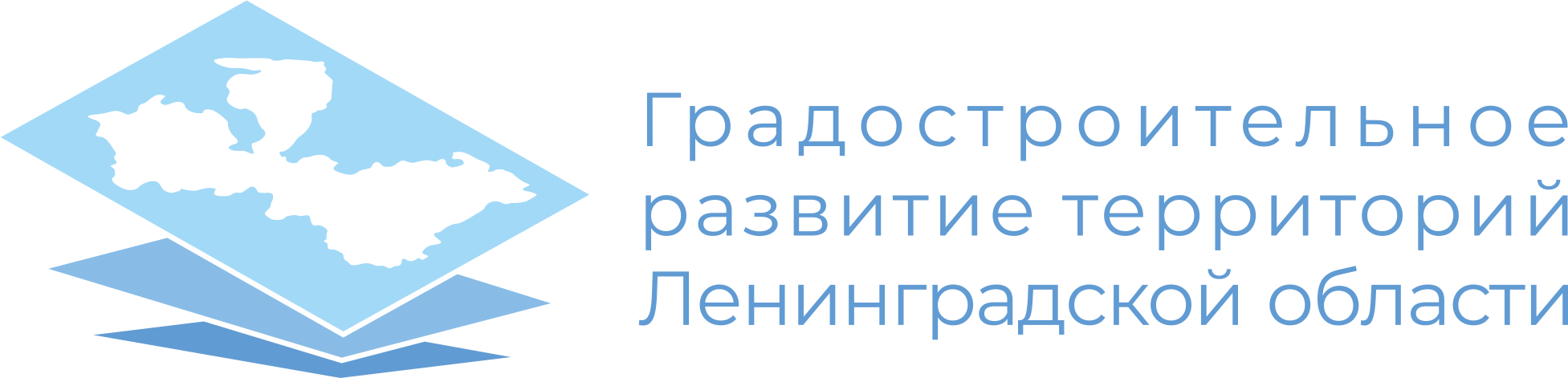 ПРОЕКТЫ ПРАВИЛ ЗЕМЛЕПОЛЬЗОВАНИЯ И ЗАСТРОЙКИ
ПОДГОТАВЛИВАЕМЫЕ ПРОЕКТЫ ПРАВИЛ ЗЕМЛЕПОЛЬЗОВАНИЯ 
И ЗАСТРОЙКИ МУНИЦИПАЛЬНЫХ ОБРАЗОВАНИЙ
8
проектов 
о внесении изменений 
(2020-2021 гг.)
72
12
проектов 
о внесении изменений 
(с 2022 г.)
проектов 
по актуализации
10
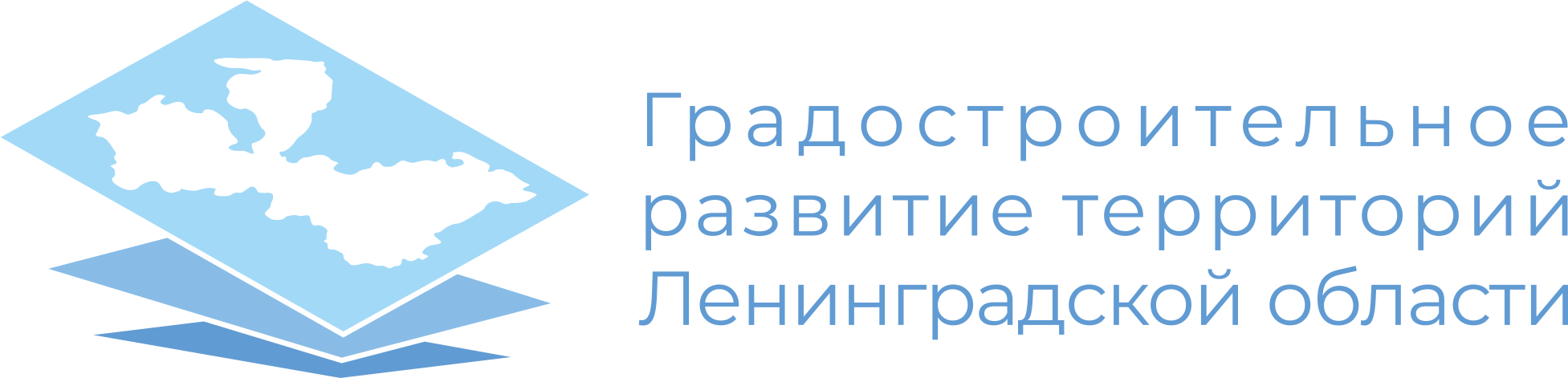 ПРОЕКТЫ ТЕКСТОВОГО И ГРАФИЧЕСКОГО 
ОПИСАНИЯ ГРАНИЦ МУНИЦИПАЛЬНЫХ ОБРАЗОВАНИЙ
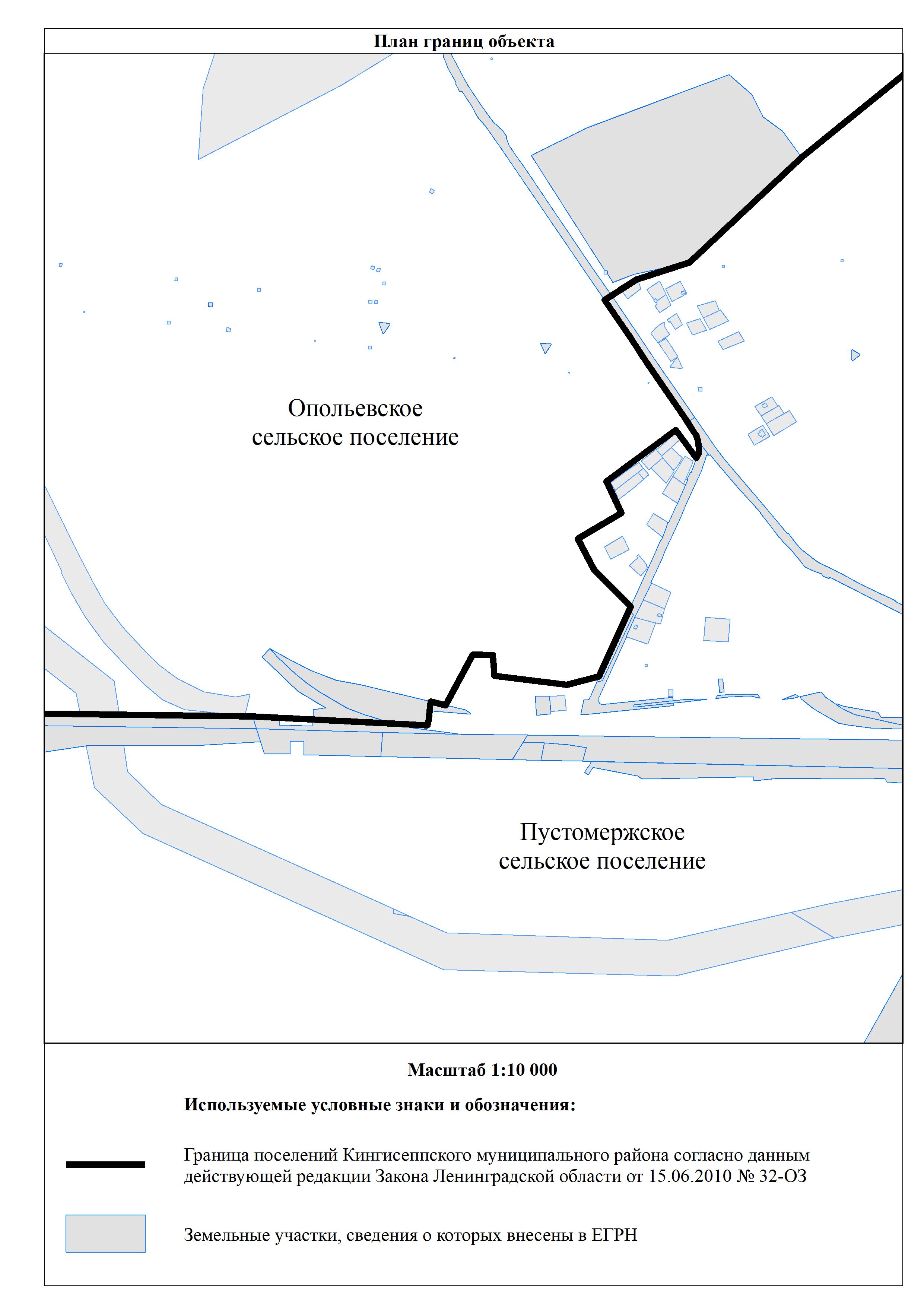 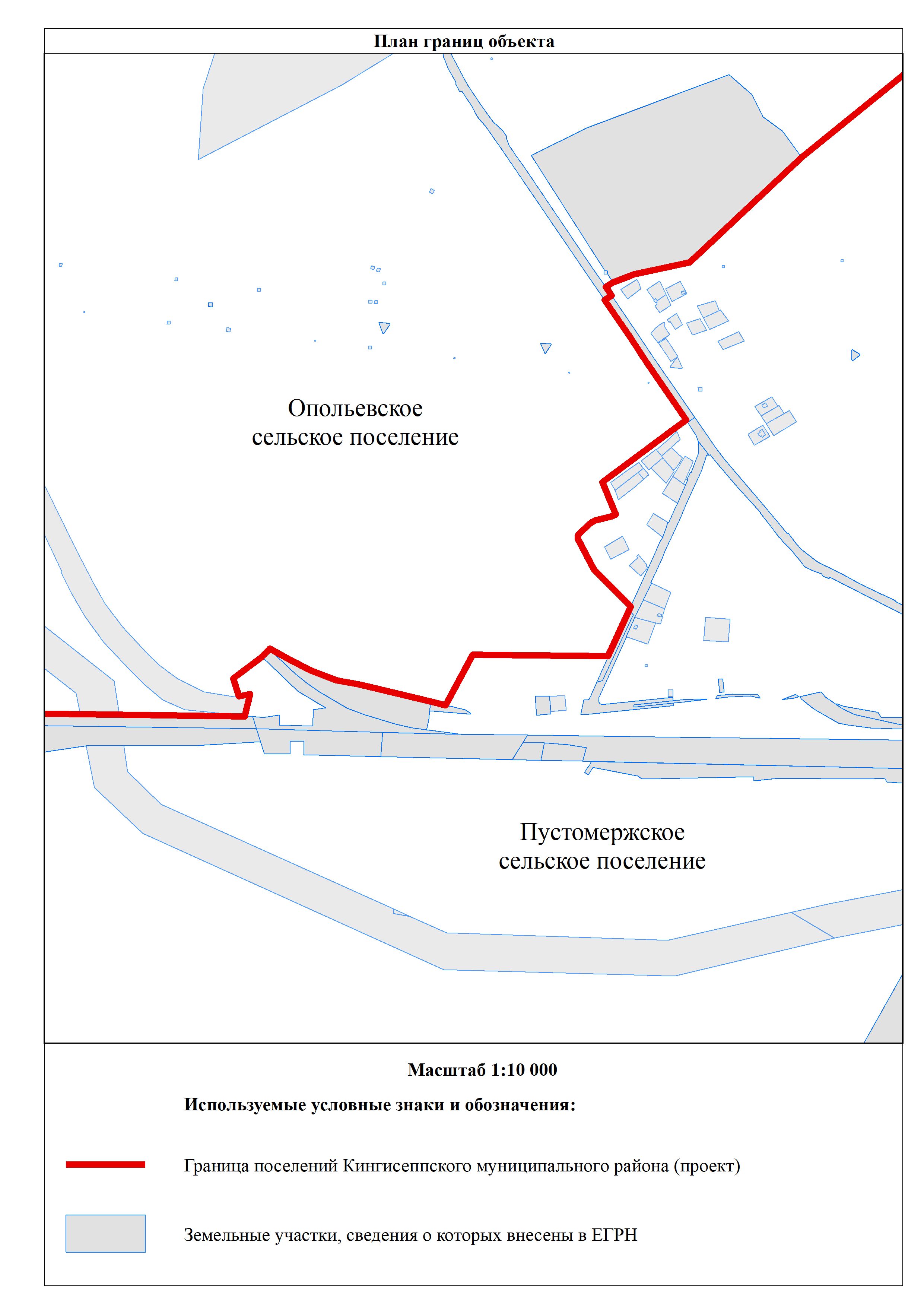 5
проектов 
утверждены
2
в ОМСУ
5 
проектов 
на согласовании
3
в ОИВ
11
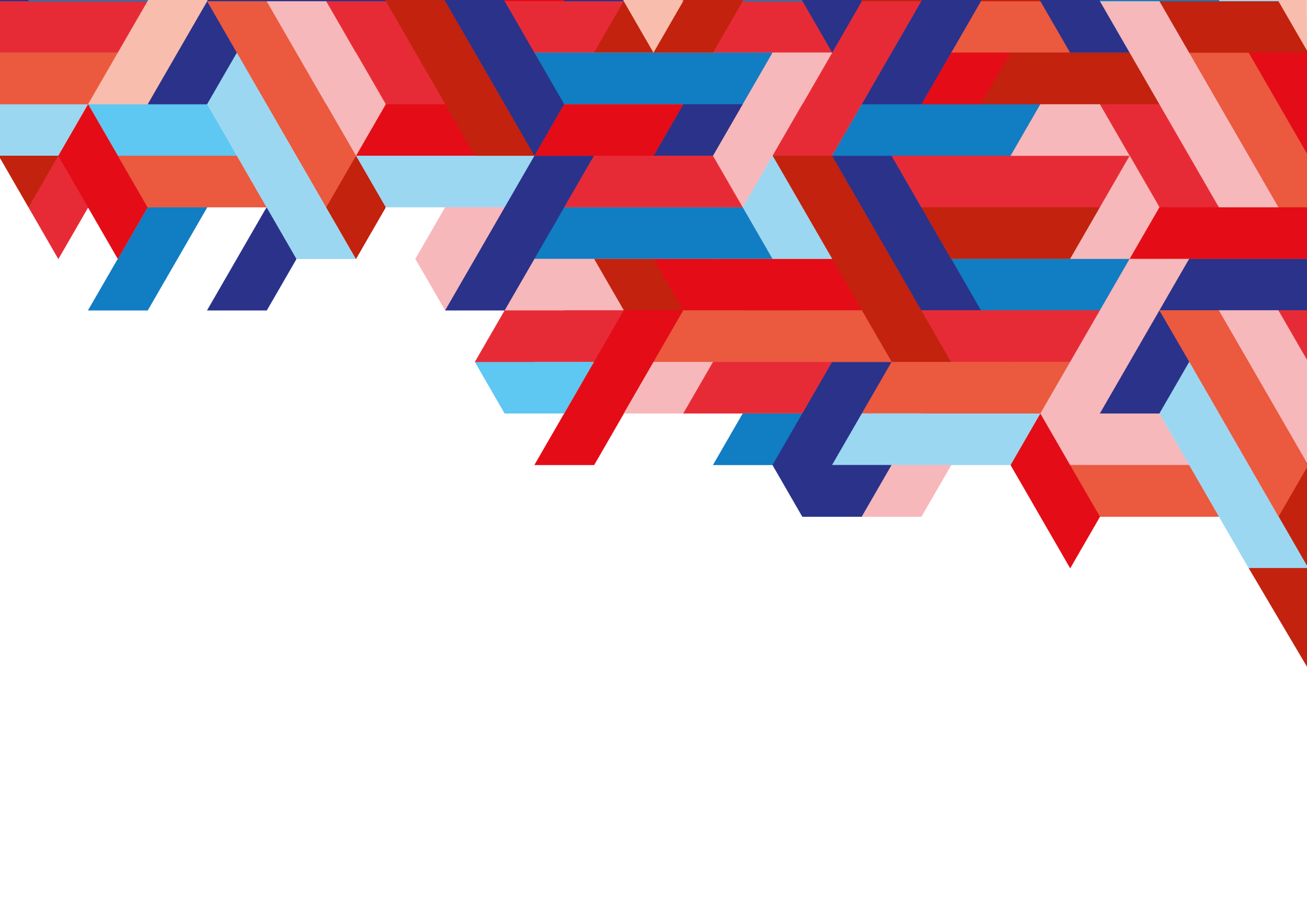 Спасибо за внимание!
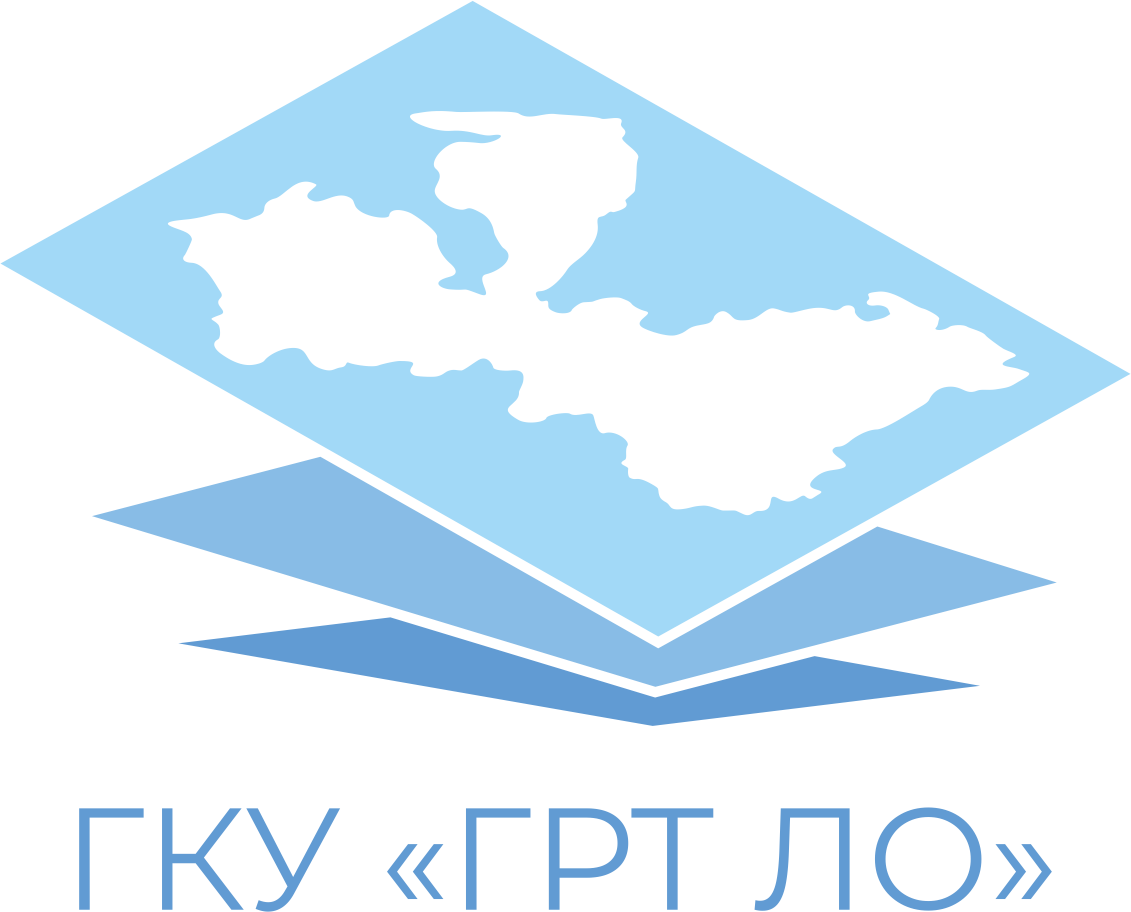 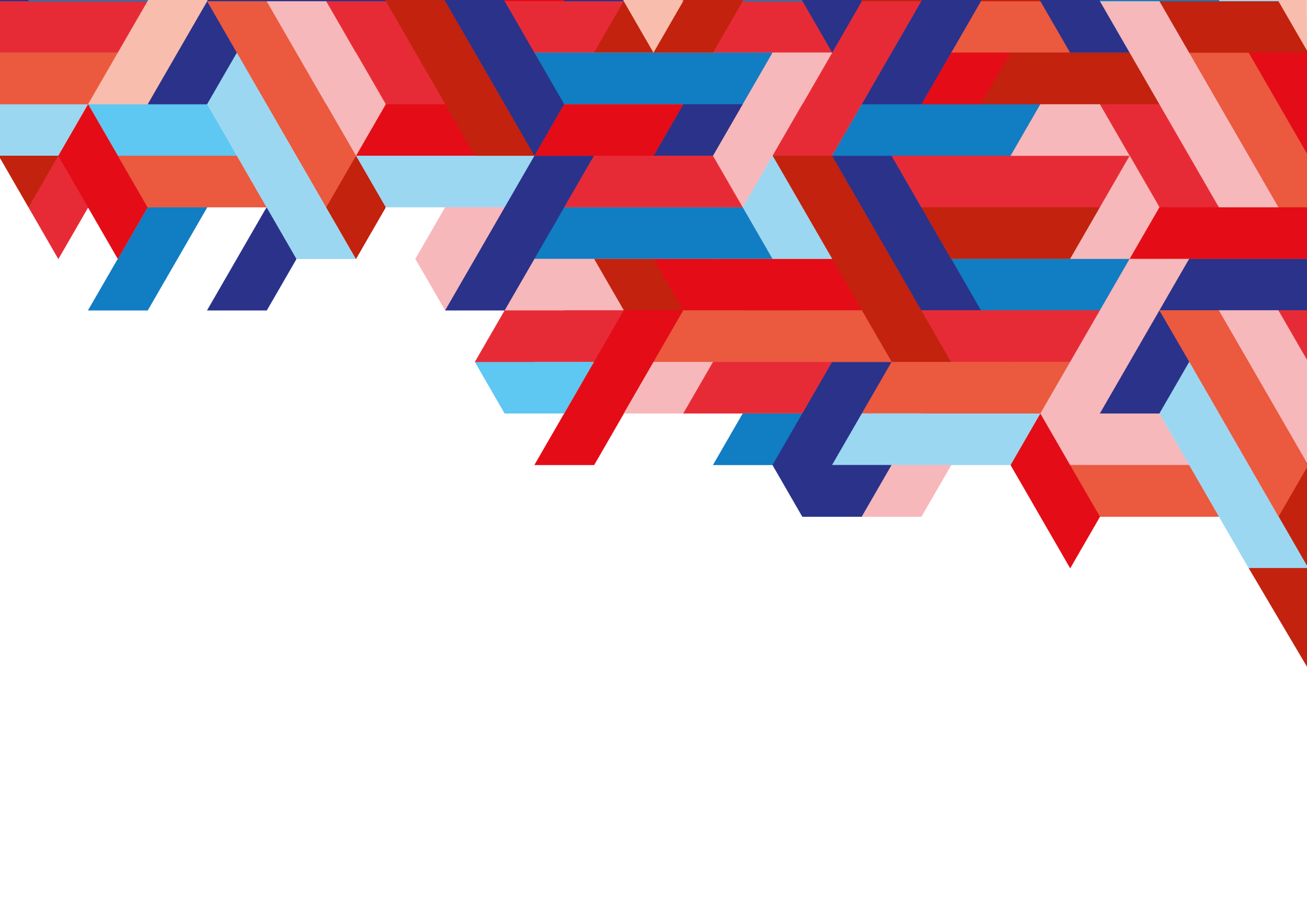